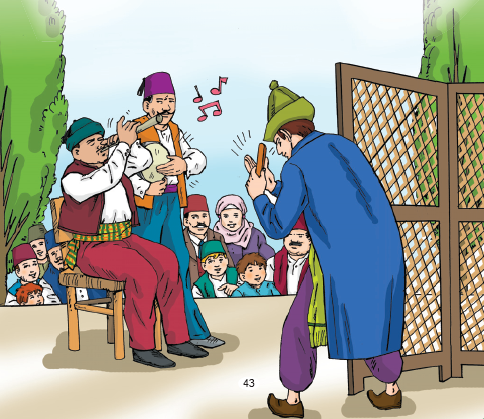 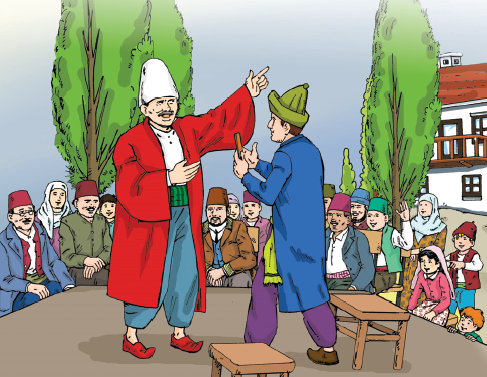 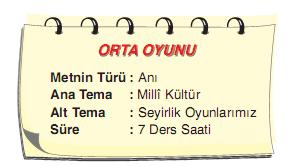 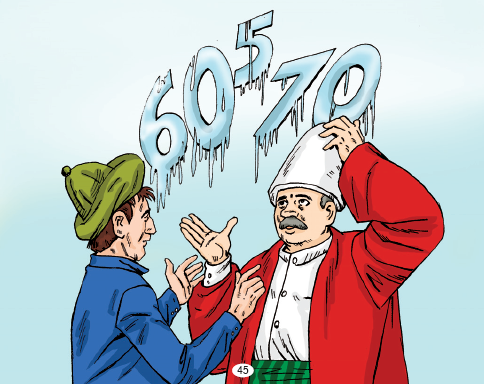 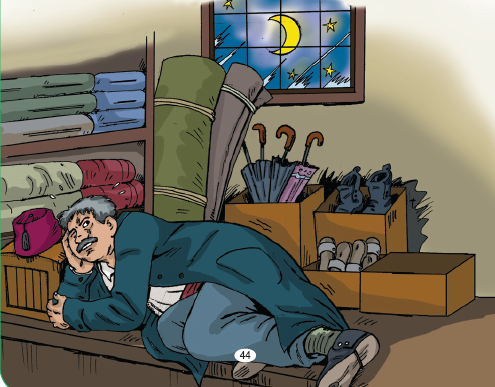 1
HAZIRLIK
Sinema ve tiyatro bugünkü anlamıyla yok iken insanlar hangi tür seyirlik oyunlarını izliyorlardı?
Hacivat ile Karagöz ve Kavuklu ile Pişekâr size neleri çağrıştırıyor?
Metnin içeriğinde neler anlatılmış olabilir?
- Metnin görselleri metnin içeriği hakkında bilgi veriyor mu? Neden?
2
ORTA OYUNU NEDİR?
Orta oyunu, çevresi izleyicilerle çevrili bir alan içinde oynanan, yazılı metne dayanmayan, içinde müzik de bulunan doğaçlama bir oyundur.
 Orta oyunu, han ya da kahvehane gibi kapalı yerlerde de oynanmakla birlikte, genel olarak açık yerlerde ortada oynanan bir oyundur. Oyunun oynandığı yuvarlak ya da oval alana palanga denir. Genellikle İstanbul’da mahalle ve kahvehanelerde eğlencelik bir oyundur.
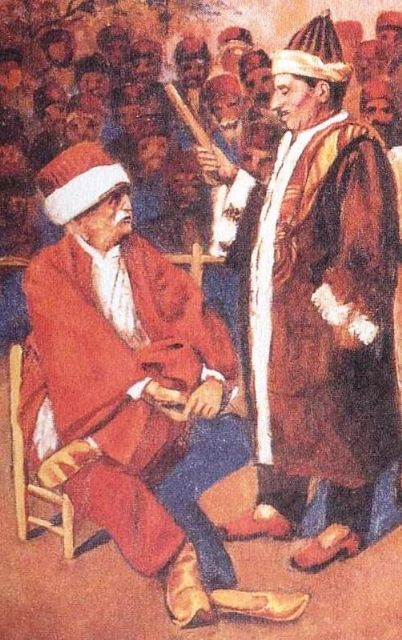 3
ORTA OYUNU NEDİR?
Oyunun dekoru, yeni dünya denilen bezsiz bir paravandan ve dükkân denilen iki katlı bir kafesten oluşur.

Orta oyununun kişileri ve fasılları Karagöz oyunuyla büyük oranda benzerlik gösterir. 
 Oyunun en önemli iki kişisi Kavuklu ile Pişekâr'dır. Kavuklu, Karagöz oyunundaki Karagöz'ün karşılığı, Pişekâr da Hacivat'ın karşılığıdır. 
 Orta oyununda da gülmece öğesi, Karagöz oyunundaki gibi, yanlış anlamalara, nüktelere ve gülünç hareketlere dayanır.
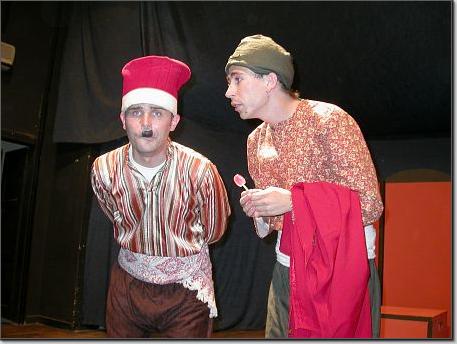 4
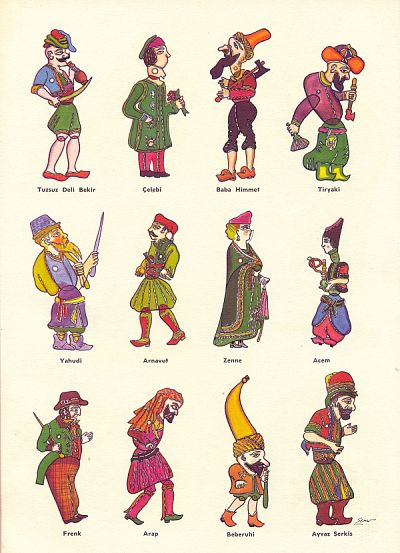 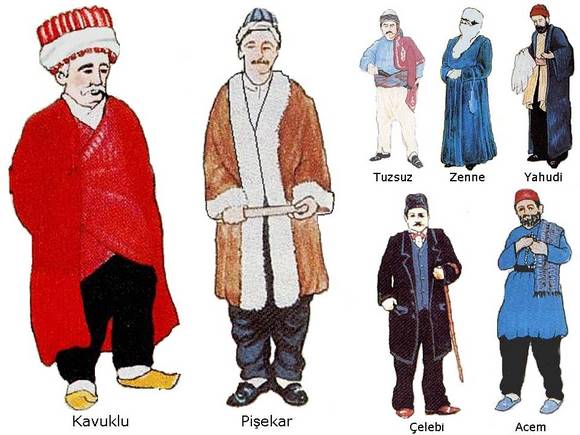 ORTA OYUNU 
KARAKTERLERİ
5
Okuma sırasında metinde anlamını bilmediğiniz kelimelerin altlarını çiziniz.
6
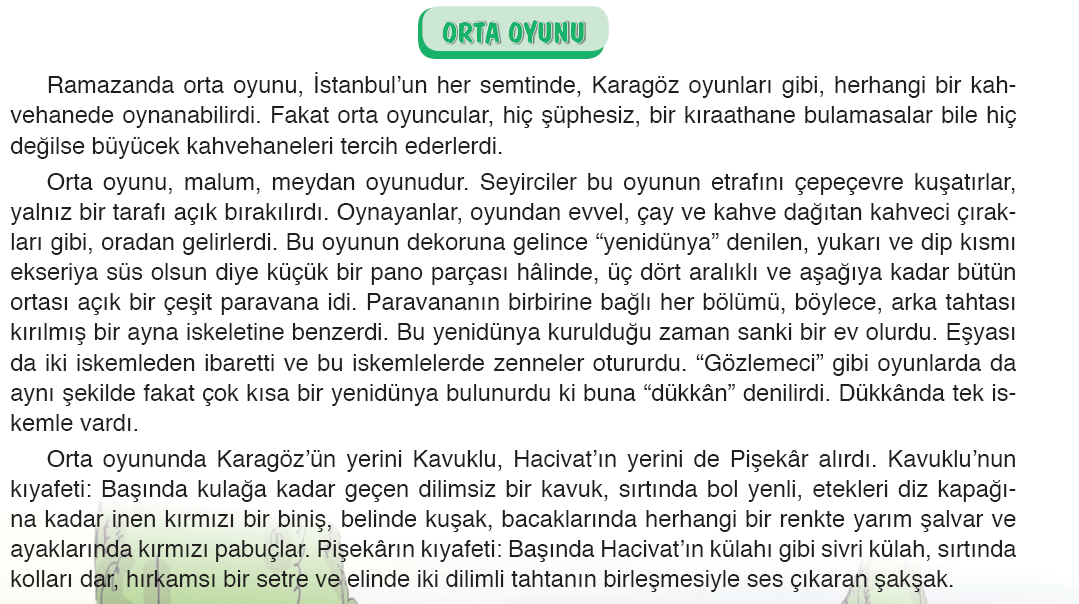 7
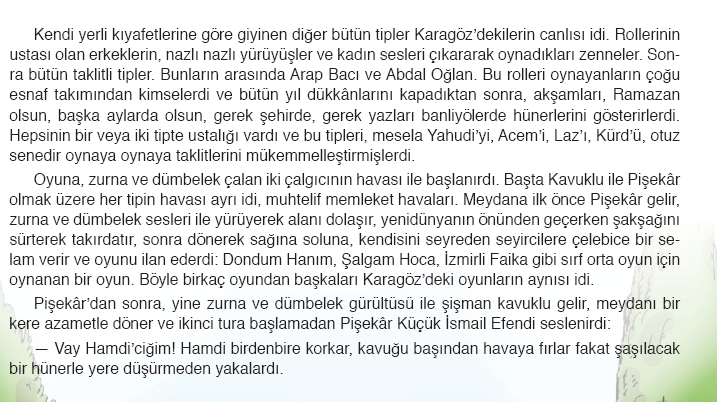 8
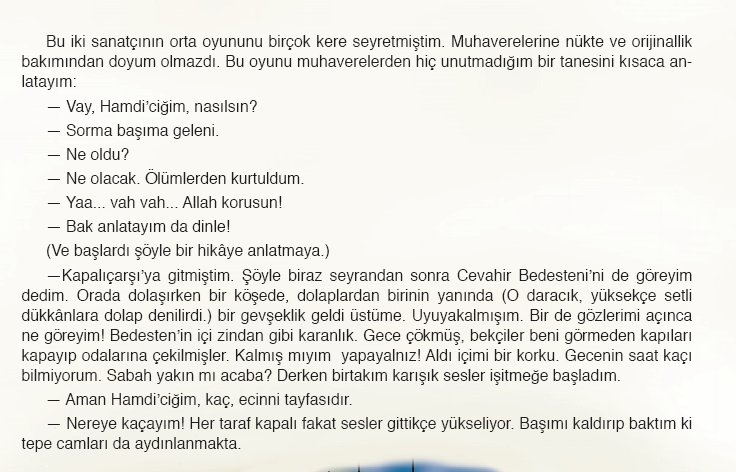 9
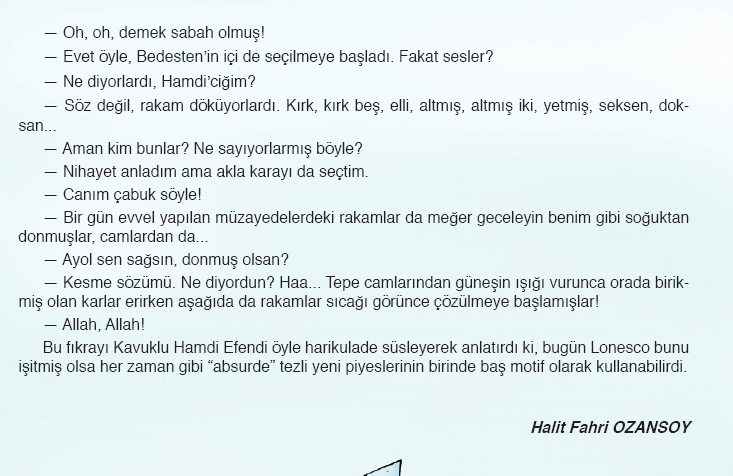 10
YENİ ÖĞRENDİĞİMİZ 
KELİMELER
BULMACAYI ÇÖZELİM
11
12
Erkeklerin giydiği genellikle keçeden, ucu sivri veya yüksek başlık.
13
Erkeklerin giydiği genellikle keçeden, ucu sivri veya yüksek başlık.
14
Ululuk, büyüklük.
15
Ululuk, büyüklük.
16
Açık artırma.
17
Açık artırma.
18
Arkalıksız sandalye.
19
Arkalıksız sandalye.
20
Çeşit çeşit, çeşitli.
21
Çeşit çeşit, çeşitli.
22
Düz yakalı, önü ilikli bir ceket türü.
23
Düz yakalı, önü ilikli bir ceket türü.
24
Gezme, gezinme.
25
Gezme, gezinme.
26
Oyun, tiyaro oyunu.
27
Oyun, tiyaro oyunu.
28
Yeni öğrendiğiniz kelimeleri kelime defterinize yazınız.
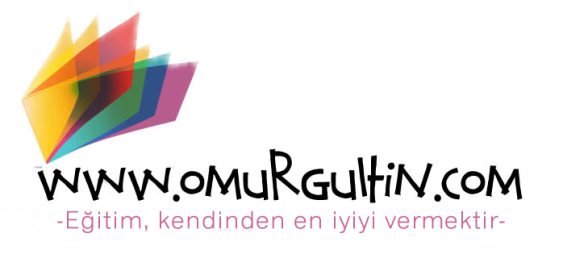 29
METNİ ÇÖZÜMLEYELİM
1. Orta oyunu nerede oynanır? Oynandığı yer bakımından
hangi oyunlarla benzerlik gösterir?

2. Orta oyunu adını nereden almaktadır?

3. Orta oyunun dekoru nasıldır?

4. “Kendi yerli kıyafetlerine göre giyinen diğer bütün
tipler Karagöz’dekilerinin canlısı idi.” sözünden ne anlıyorsunuz?

5. Orta oyununda oynayanlar kimlerdi? Rollerini nasıl
öğrenirlerdi?

6. Metinde hangi orta oyunu isimleri geçmektedir?

7. Orta oyunu hangi bölümlerden oluşmaktadır?

8. Metnin sonuç paragrafında ne anlatılmak istenmiştir?
30
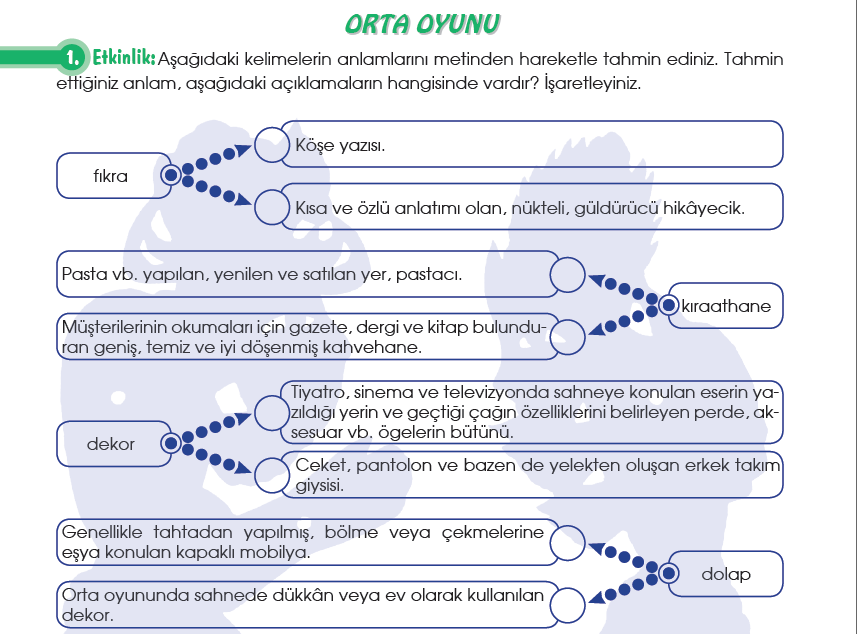 X
X
X
X
31
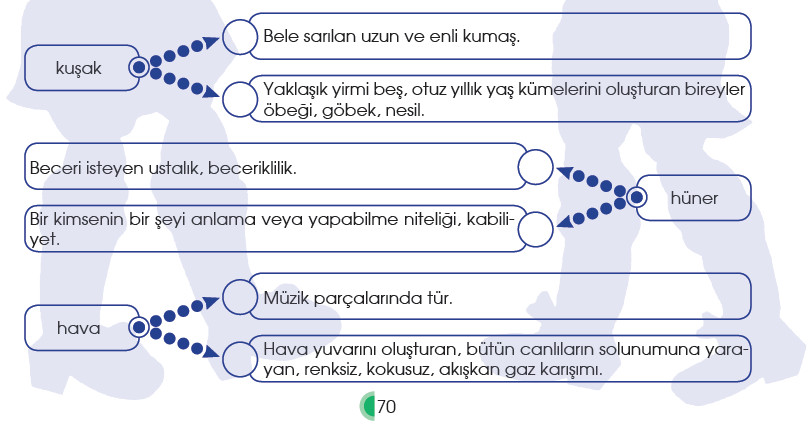 X
X
X
32
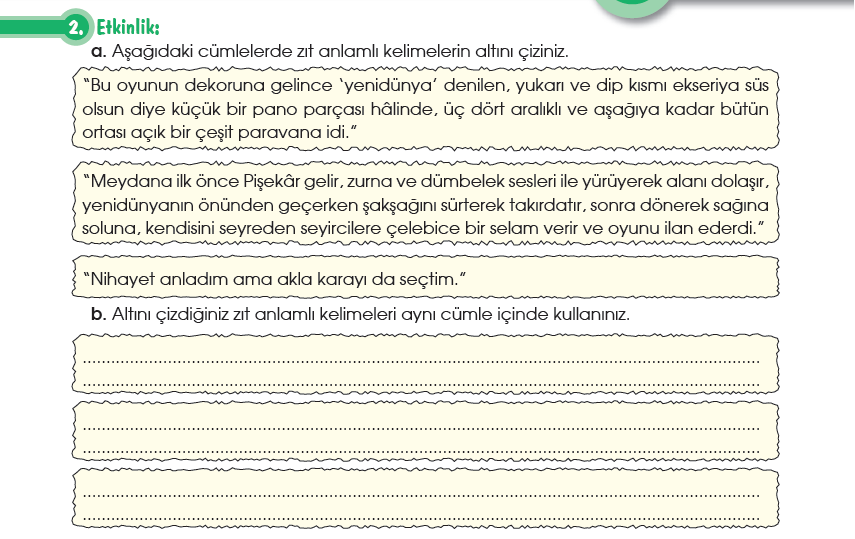 33
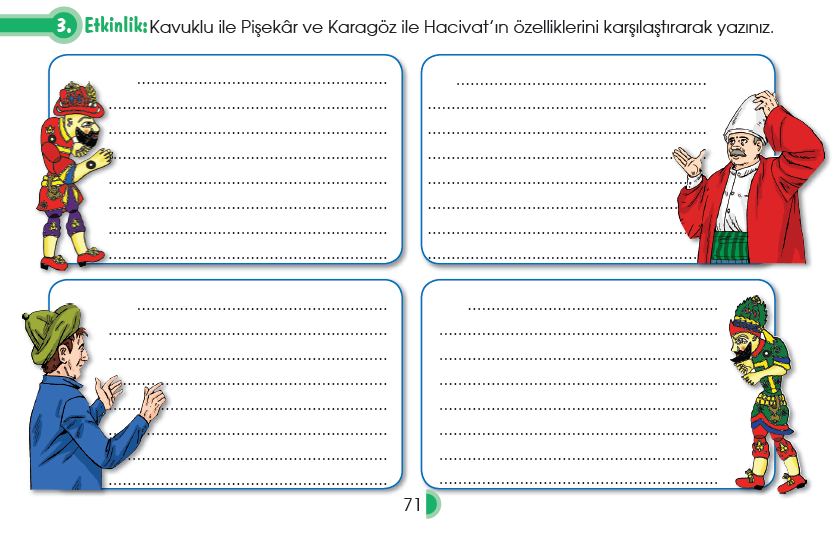 Okumamış bir halk adamıdır.
Haciva^’ın kullandığı yabancı
Kelimeleri anlamaz
34
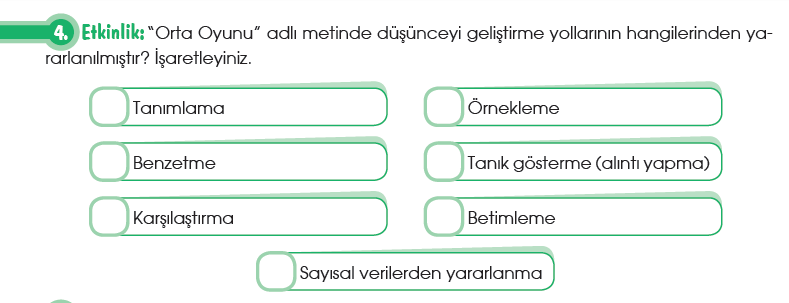 X
X
X
X
X
35
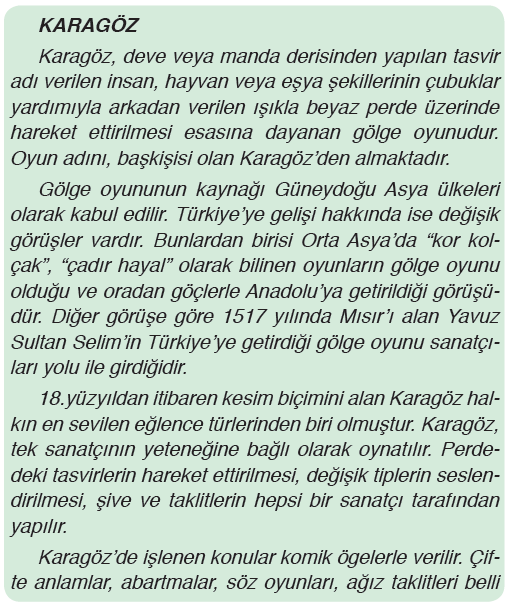 5. Etkinlik: Dinlediğiniz metnin özetini çıkarınız.
36
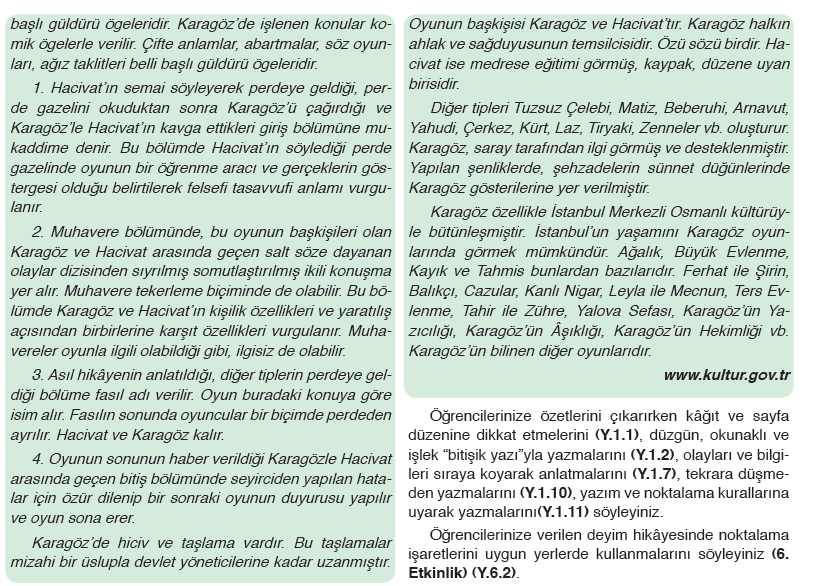 Tekrara düşmeden, kağıt ve sayfa düzenine 
dikkat ederek, yazım kurallarına uyarak 
özet çıkarınız.
5. Etkinlik: Dinlediğiniz metnin özetini çıkarınız.
37
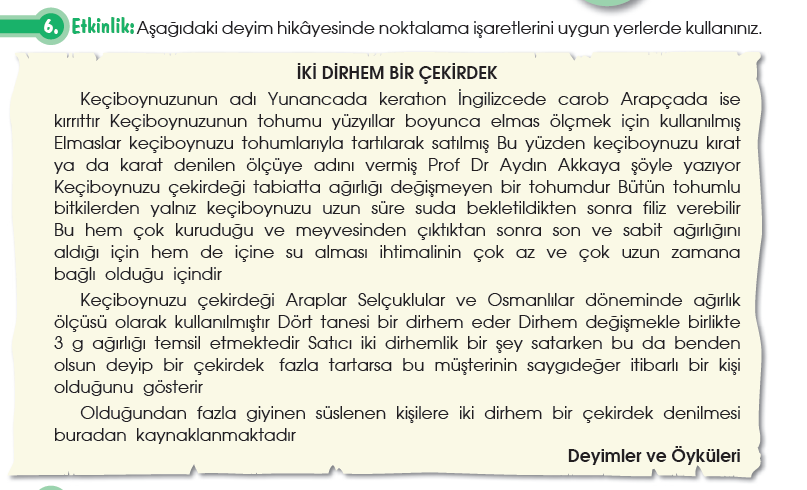 ,
,
.
.
.
.
.
:
.
.
.
.
.
.
,
,
.
,
.
38
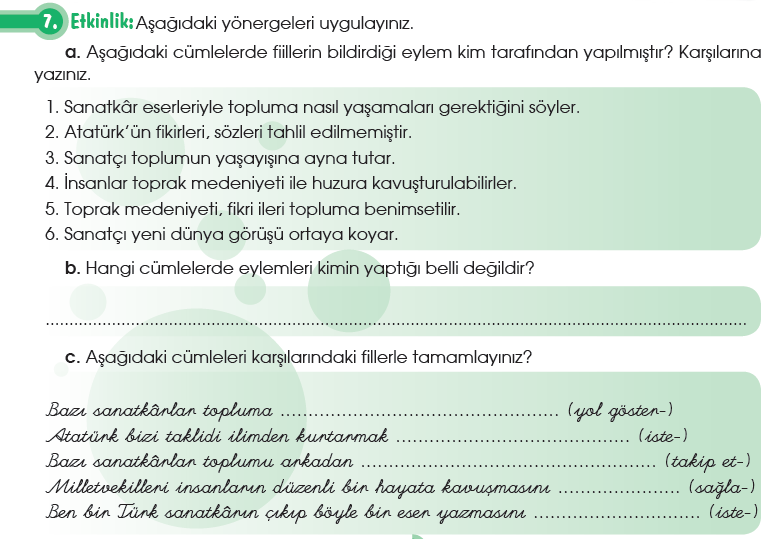 39
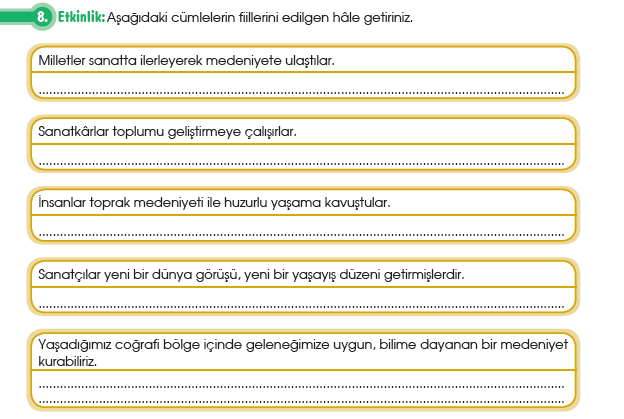 40
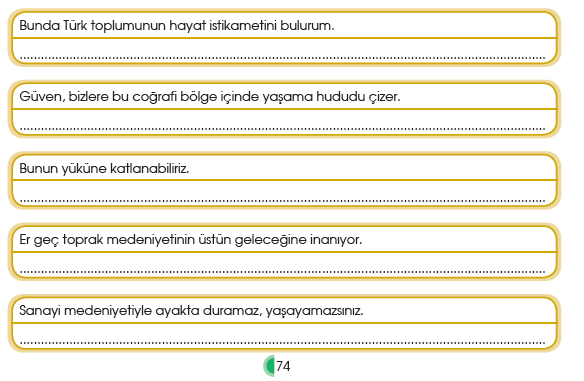 41
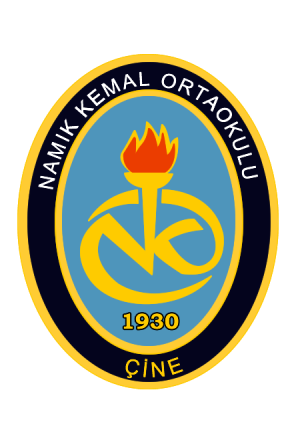 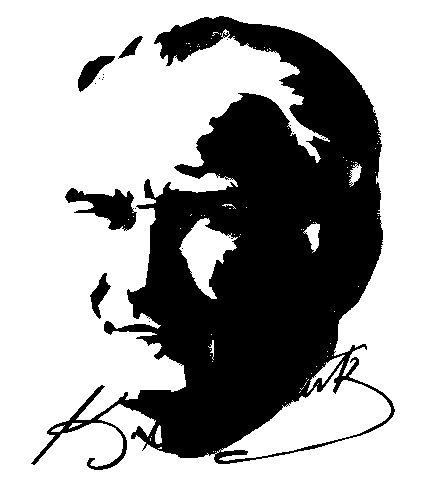 HAZIRLAYAN
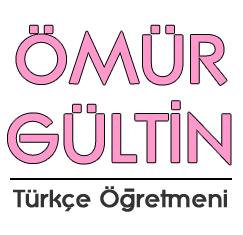 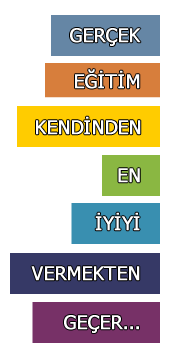 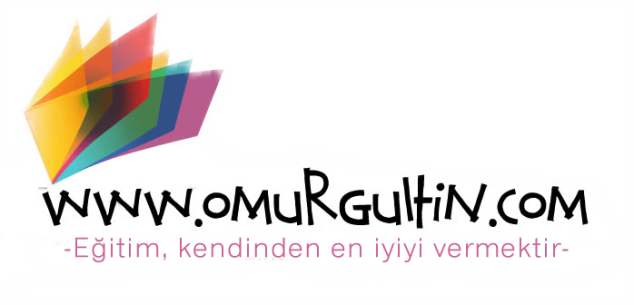